Saugios aplinkos kūrimo gairės
2017 m.
PPT direktorė Jolita Narkevič
Saugios aplinkos kūrimas. Smurto prevencija.
„Remiantis Informatikos ir ryšių departamento prie Vidaus reikalų ministerijos duomenimis, 2016 m. nuo nusikalstamų veikų nukentėjo 2777 vaikai (2015 m. – 2165). Nuo savo tėvų 2016 m. nukentėjo 578 vaikai (2015 m. – 496). Nuo patėvių ir įtėvių nukentėjusių vaikų skaičius taip pat kasmet auga: 2014 m. tokių vaikų buvo 119, 2015 m. – 129, 2016 m. jau 168 vaikai. Nuo artimų giminaičių nukentėjusių vaikų taip pat daugėja: 2014 m. tokių vaikų buvo 98, 2015 m. – 104, 2016 m. tokių buvo jau 125. Nuo nepažįstamų asmenų nukentėjusių vaikų skaičius kasmet mažėja: 2016 m. nukentėjo 351 vaikas ir tai yra ketvirtadaliu mažiau nei 2014 m. (2014 m. – 477, 2015 m. – 395) <…> Augantys nukentėjusių vaikų skaičiai lemia tai, kad neišvengiamai vis daugiau vaikų, nukentėjusių nuo nusikalstamų veikų, tampa baudžiamojo proceso dalyviais“, – teigiama dokumento aiškinamajame rašte.
1. LR Valstybės kontrolė 2017-02-24 
Aukščiausioji audito institucija pateikė rekomendacijas Sveikatos apsaugos ir Švietimo ir mokslo ministerijoms, ragindama imtis konkrečių priemonių, kurios užtikrintų savižudybių prevenciją, pagerintų  teikiamos pagalbos prieinamumą ir kokybę, užtikrintų psichologinę pagalbą mokiniams. Viena iš svarbių rekomendacijų – priskirti instituciją, kuri Lietuvoje būtų atsakinga už visų šių priemonių įgyvendinimo koordinavimą.  
Valstybinio audito ataskaita: Savižudybių prevencija ir pagalba asmenims, susijusiems su savižudybės rizika
2. Smurto prevencija. Siūlomos veiklos:
 *  Pranešimai, paskaitos apie smurto formas ir požymius, atpažinimą (darbuotojai, tėvai).
*	Įstaigose aptarti ir nusimatyti reagavimo įtarus smurto atvejį veiksmus, algoritmą.
*	Pranešimai, paskaitos “Vaiko elgesio ribų nustatymas” (pedagogai ir tėvai). Paskaitų įrašai (Švietimo centras).
*	Sudėtingų atvejų aptarimai (komandinis darbas).
*	Elgsenos valdymo planai (komandinis darbas).
*	Psichologinis konsultavimas.
*	Vaikų grupiniai užsiėmimai.
*	Tėvystės įgūdžių lavinimo grupės.
* Krizių valdymo komandos veikla, planai, algoritmai ir kt.
*	Elgesio taisyklės vaikų grupėse.
*	Vaikų adaptacijos stiprinimas.
*	Bendravimo ir aktyvaus klausymosi  įgūdžių stiprinimas (administracija-darbuotojai-tėvai). Konfliktų sprendimo būdai.
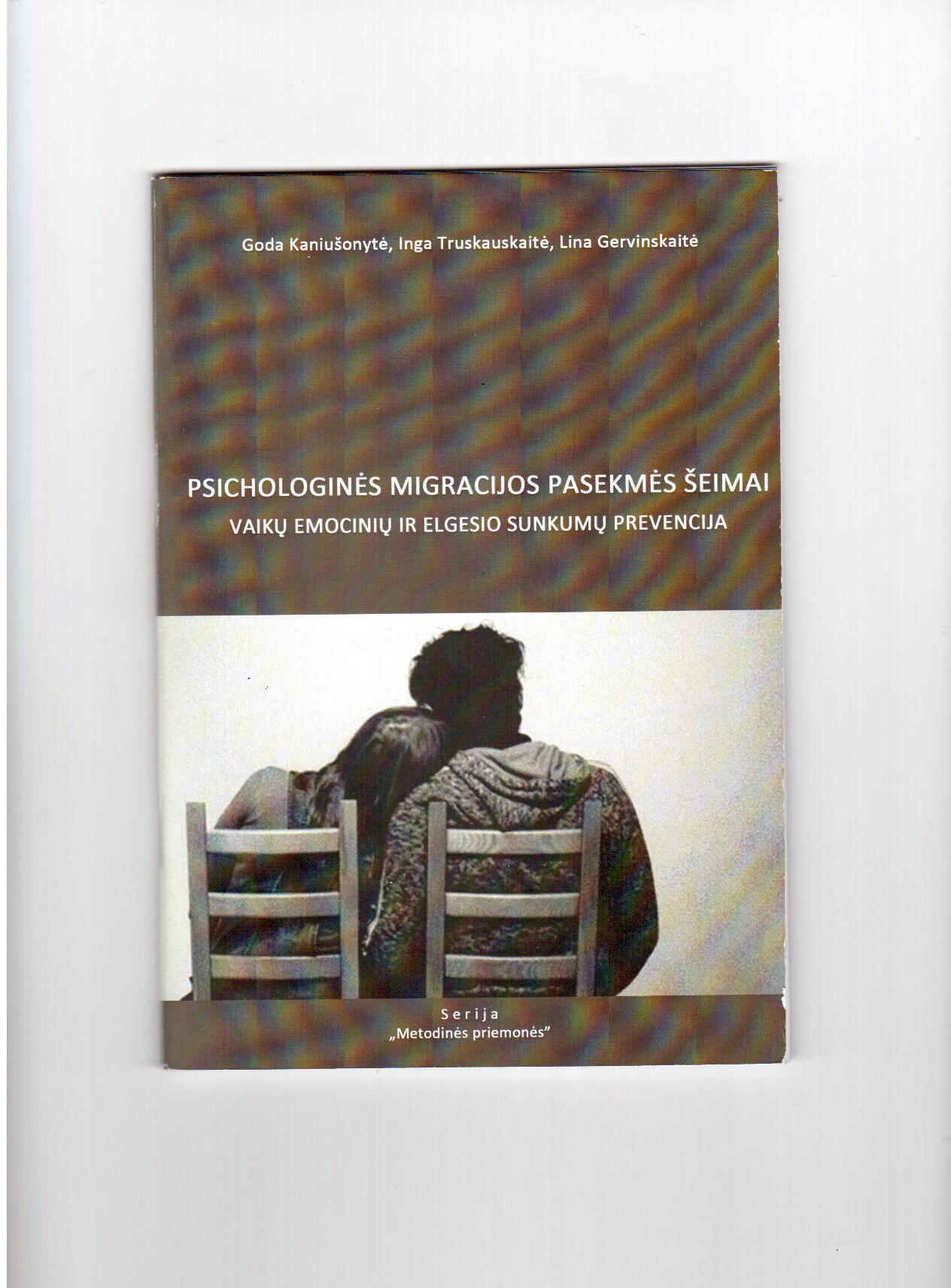 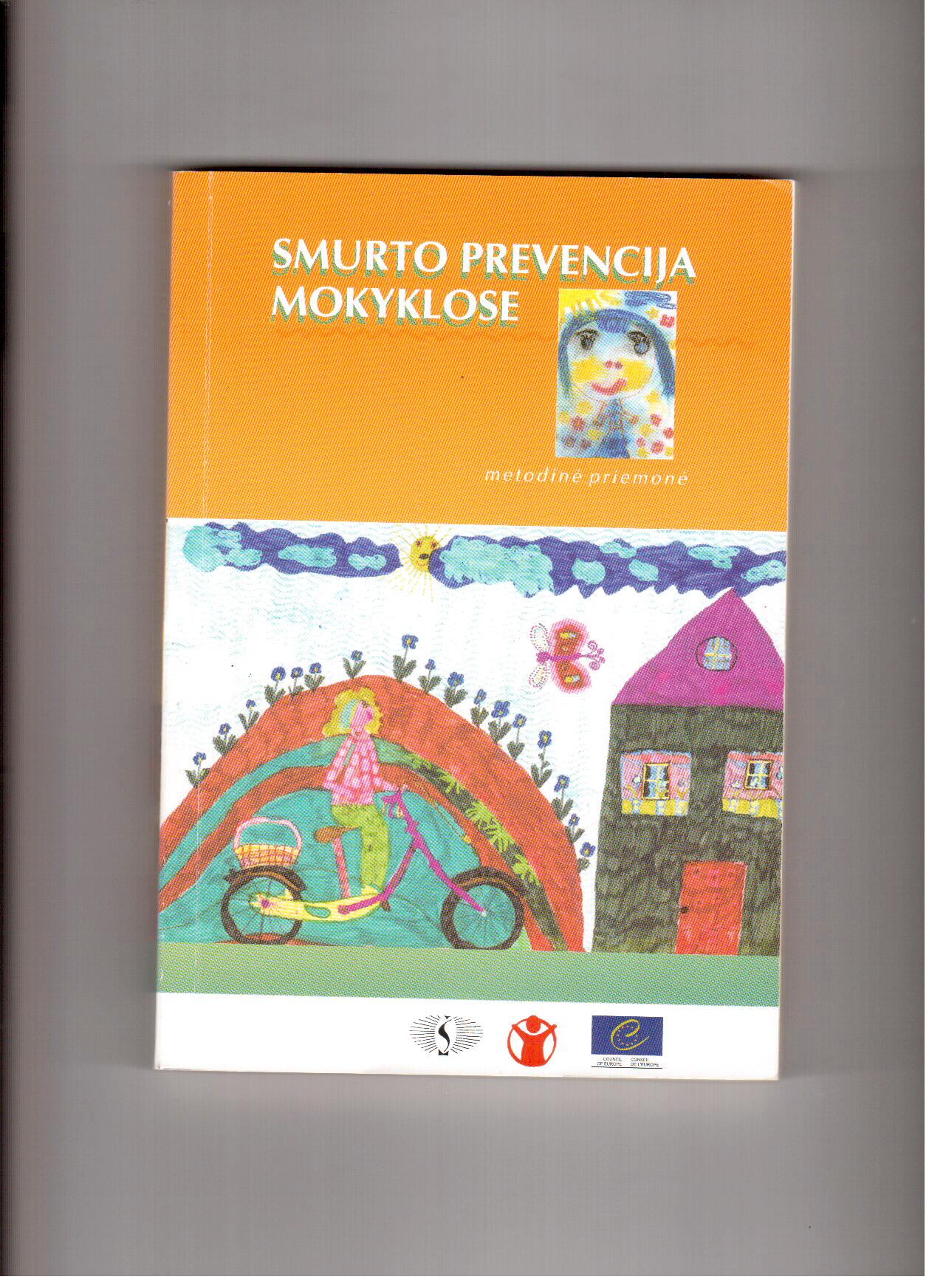 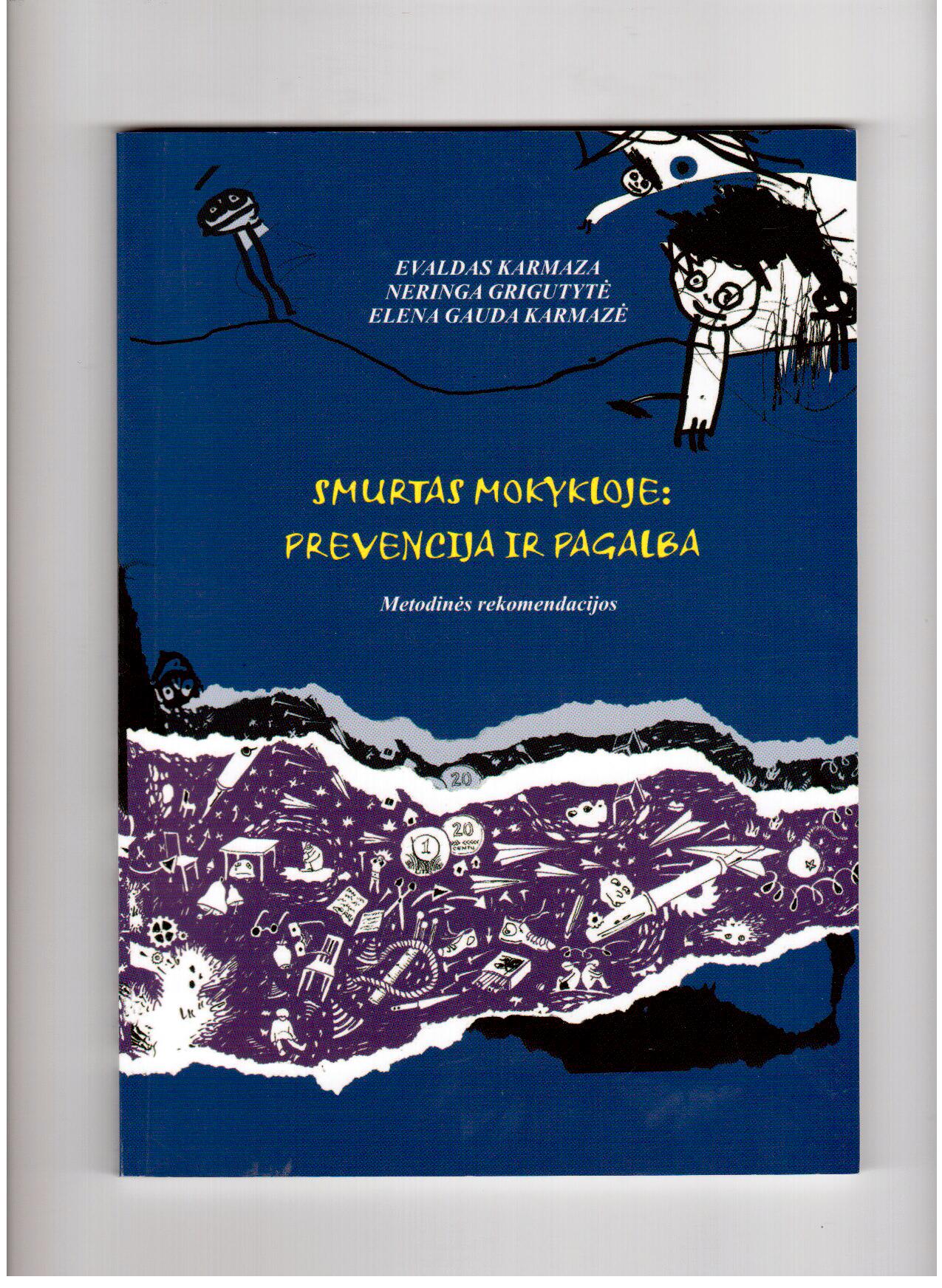 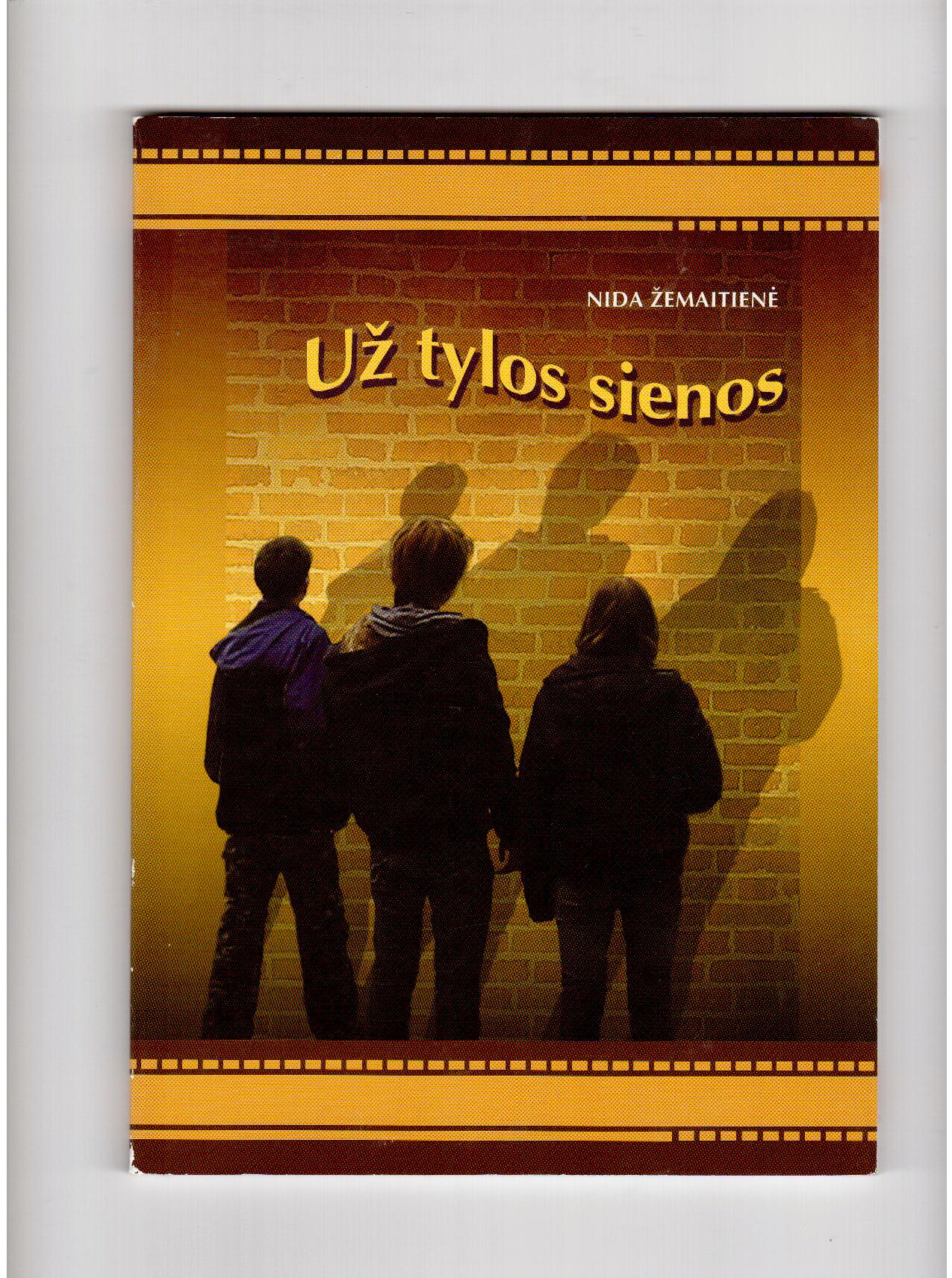 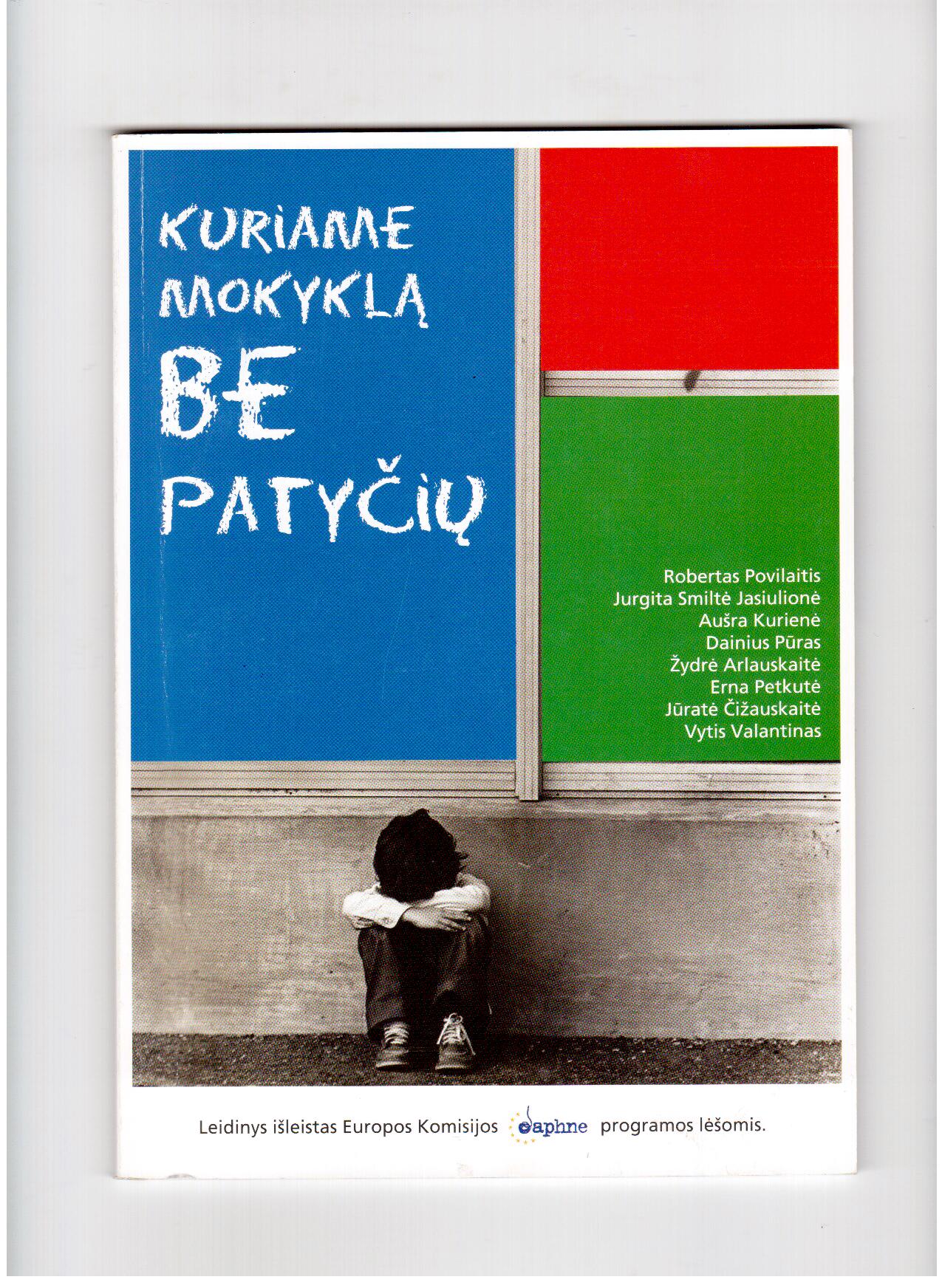 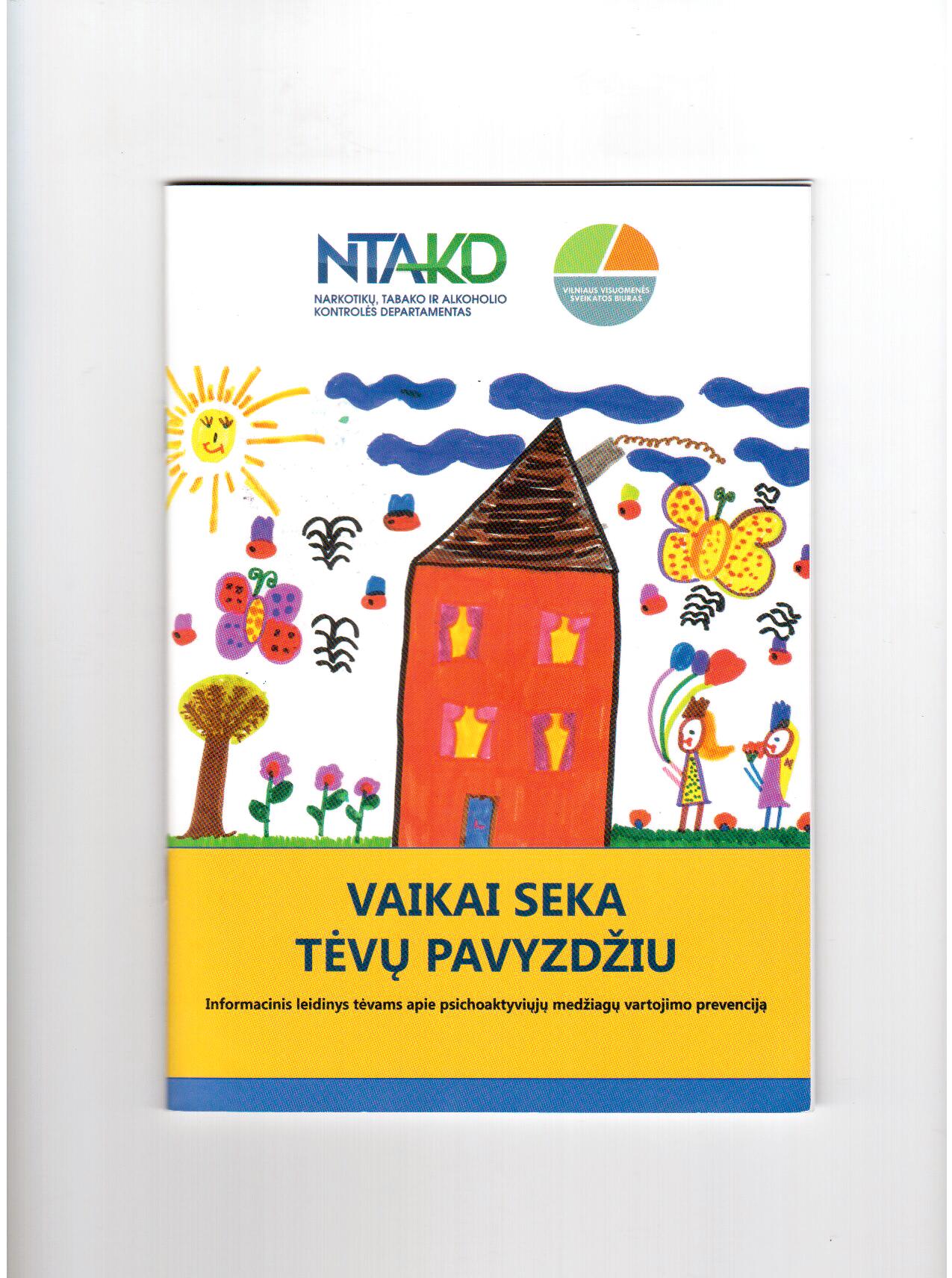 Narkotikų, tabako ir alkoholio kontrolės departamentas, kartu su asociacija „Mentor Lietuva“ parengė rekomendacijas mokyklai „Kaip mokykla gali padėti vaikui, kurio mama ar tėtis girtauja?“, kuriose mokytojai ras patarimus, kaip atpažinti vaiką augantį priklausomoje šeimoje, kaip elgtis ir ką sakyti, jei vaikas kreipiasi pagalbos.
3. Ikimokyklinių įstaigų darbuotojų psichinės sveikatos stiprinimas
Siūlomos veiklos:
Paskaitos darbuotojams „Kas yra stresas. Streso valdymo būdai“.
„VerimPronet“ programinės įrangos, AVS relaksacinių akinukų pristatymas bendruomenei (pedagogams, vaikams, tėvams, darbuotojams). Atsipalaidavimą ir koncentraciją didinančių kvėpavimo pratimų demonstravimas ir emocinės būsenos pokyčių stebėjimas. Galimybė mažinti patiriamą emocinę įtampą.
Konsultacinio laiko darbuotojams numatymas ir paskelbimas. Asmeninių treniruočių su VerimPronet programine įranga planų sudarymas ir įgyvendinimas ugdymo įstaigų darbuotojams.
Atsipalaidavimo užsiėmimai taikant kvėpavimo, jogos, dailės ir muzikos terapijos  ir kt. elementus.
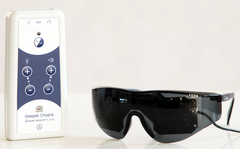 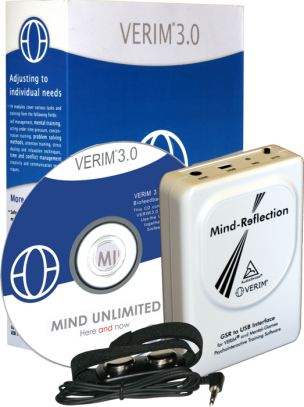 Kviečiame naudotis Klaipėdos r. pedagoginės psichologinės tarnybos tinklapio informacija. Nauja skiltis Ikimokyklinis ugdymas: informacija tėvams, amžiaus tarpsnių ypatumai, netinkamo elgesio korekcija, adaptacija darželyje, brandumo mokyklai įvertinimas ir kt.
Kviečiame registruotis ir dalyvauti mokinių, turinčių įvairių gebėjimų ir poreikių, saviraiškos respublikiniame  festivalyje „Man smagu, Tau smagu, tad pabūkime kartu“, kuris vyks 2017 m. gegužės 18 d., 10 val. Klaipėdos miesto kultūros centre Žvejų rūmuose,  adresu Taikos pr. 70, Klaipėda. 
	Informaciją teikia: Ingrida Krikščiūnienė, Klaipėdos r. pedagoginės psichologinės tarnybos logopedė, el. paštas ksrvia@gmail.com, tel. 8 699 91124
4. Mokytojų padėjėjų darbo statistinė ir kokybinė analizė. Anketinė apklausa 2016–2017 m. m. 
* Informacija apie mokykloje (darželyje) dirbančius mokytojo padėjėjus bei jų poreikį buvo rinkta 2014–2015 m. m. 
* Anketinės apklausos tikslas – surinkti duomenis apie pagalbos prieinamumą SUP turintiems vaikams.
LIETUVOS RESPUBLIKOS VAIKO TEISIŲ APSAUGOS PAGRINDŲ ĮSTATYMO NR. I-1234 2, 6, 10, 49, 56, 57 STRAIPSNIŲ PAKEITIMO IR ĮSTATYMO PAPILDYMO 21 STRAIPSNIU
    ĮSTATYMAS 2017 m. vasario 14 d. Nr. XIII-204

   ŠVIETIMO IR MOKSLO MINISTRO 2005  M. SPALIO 29 D. ĮSAKYMO NR. ISAK-2173 „DĖL vaiko brandumo mokytis pagal priešmokyklinio ir pradinio ugdymo programas įvertinimo tvarkos aprašo tvirtinimo“ PAKEITIMAS 2016 m. rugsėjo 1 d. 
	Nr.  V-751
LIETUVOS RESPUBLIKOS ŠVIETIMO IR MOKSLO MINISTRO Į S A K Y M A S “DĖL PRITARIMO REKOMENDACIJOMS DĖL POVEIKIO PRIEMONIŲ TAIKYMO NETINKAMAI BESIELGIANTIEMS MOKINIAMS” 2012 m. rugpjūčio 28 d. Nr. V-1268
LIETUVOS RESPUBLIKOS SEIMO NUTARIMAS
	“DĖL MOKINIŲ TEISĖS Į SAUGIĄ APLINKĄ UGDYMO ĮSTAIGOSE” 2016 m. kovo 17 d. Nr. XII-2260
DĖKOJU UŽ BENDRAVIMĄ